Муниципальное бюджетное дошкольное образовательное учреждение детский сад № 72 «Мозаика» г. Белгорода
Фразовый конструктор как средство развития речи и функциональной грамотности детей дошкольного возраста
Подготовила:
учитель-логопед
МБДОУ д/с №72
Реутова А.С.
Фразовый конструктор 

- это наглядная опора для правильного построения фразы, предложения.
      Он необходим для формирования языковой способности.
     Фразовый конструктор помогает в  формировании обращённой речи и установлении контакта с ребёнком.
Задачи
установление лексико-грамматических отношений между членами предложения;
 обучение построению двухсловных и трехсловных предложений;
 актуализация накопленного пассивного и активного словаря;
 формирование связности и четкости высказывания;
 работа над пониманием прочитанного (только с теми детьми, которые владеют глобальным чтением)
Если мы даем глагол, лучше обозначать его черно-белой пиктограммой
Если мы даем прилагательное цвета, то предмет рисуем черно-белый. Весь конструктор может быть черно-белым или раскрашенным. ! Если у нас множественное число, то предметов должно быть много.
Словосочетание «желтые листья»
Предполагается, что перед началом работы с фразовым конструктором, ребенок соотносит картинки с соответствующими словами, использует однословную фразу, т.к. именно она является отправным пунктом к расширению и структурированию фразовой речи.
При необходимости возможно дополнять фотографиями знакомых социальных мест и реальных людей ближнего окружения
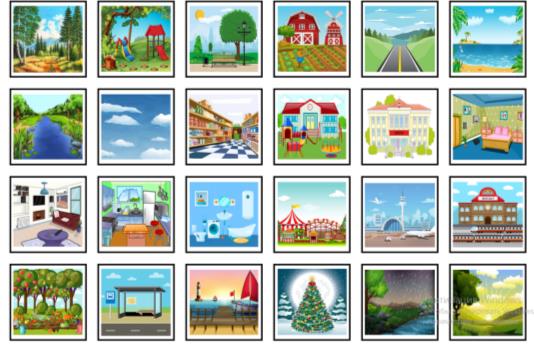 Двухсловное предложение 
состоит из подлежащего (кто? что это) 
и сказуемого (что делает?).
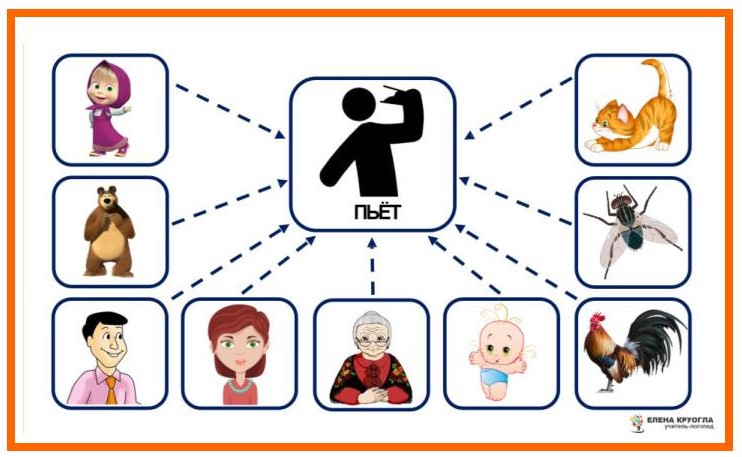 Формирование трехсловной фразы с прямым и с косвенным дополнением
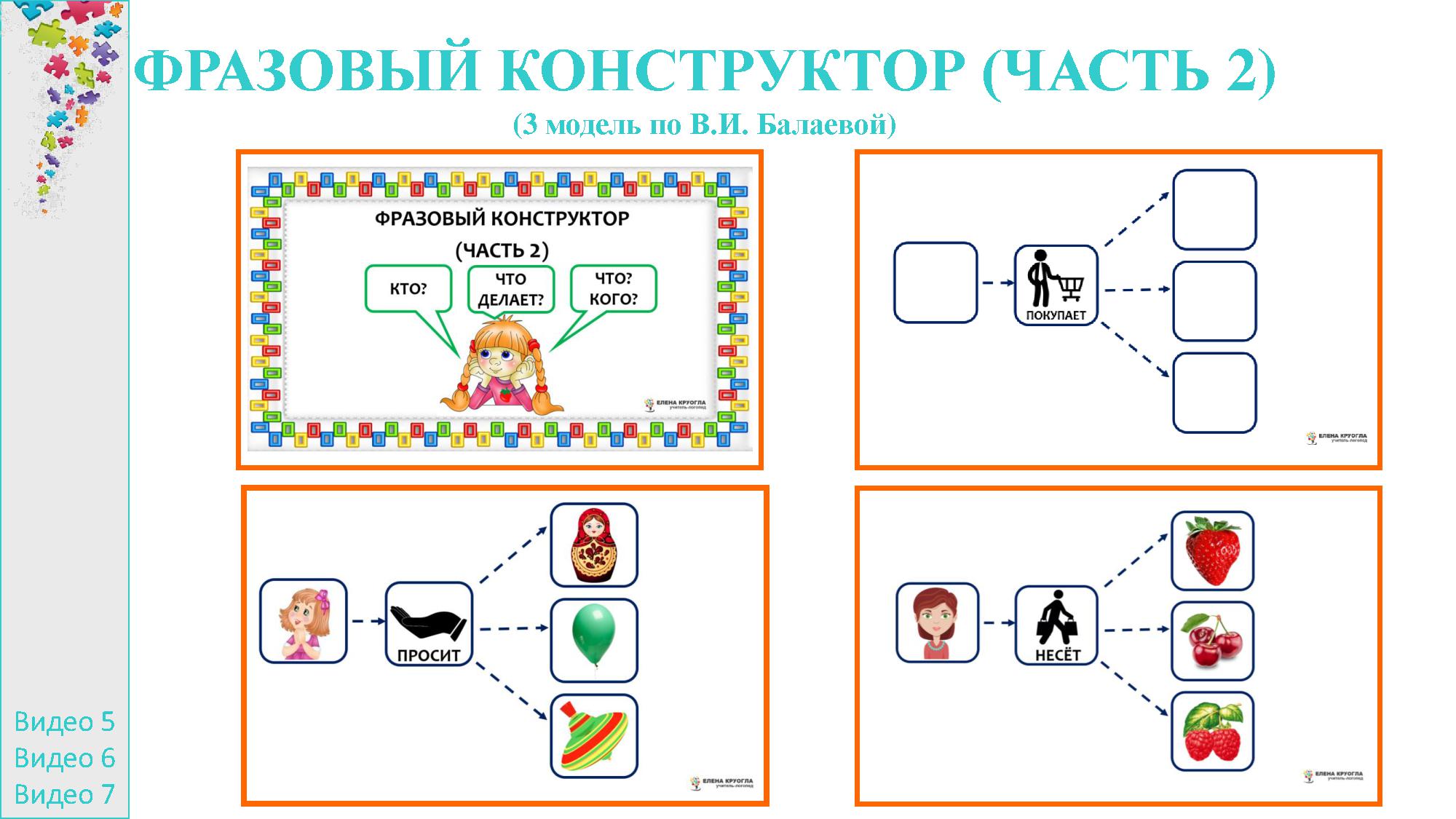 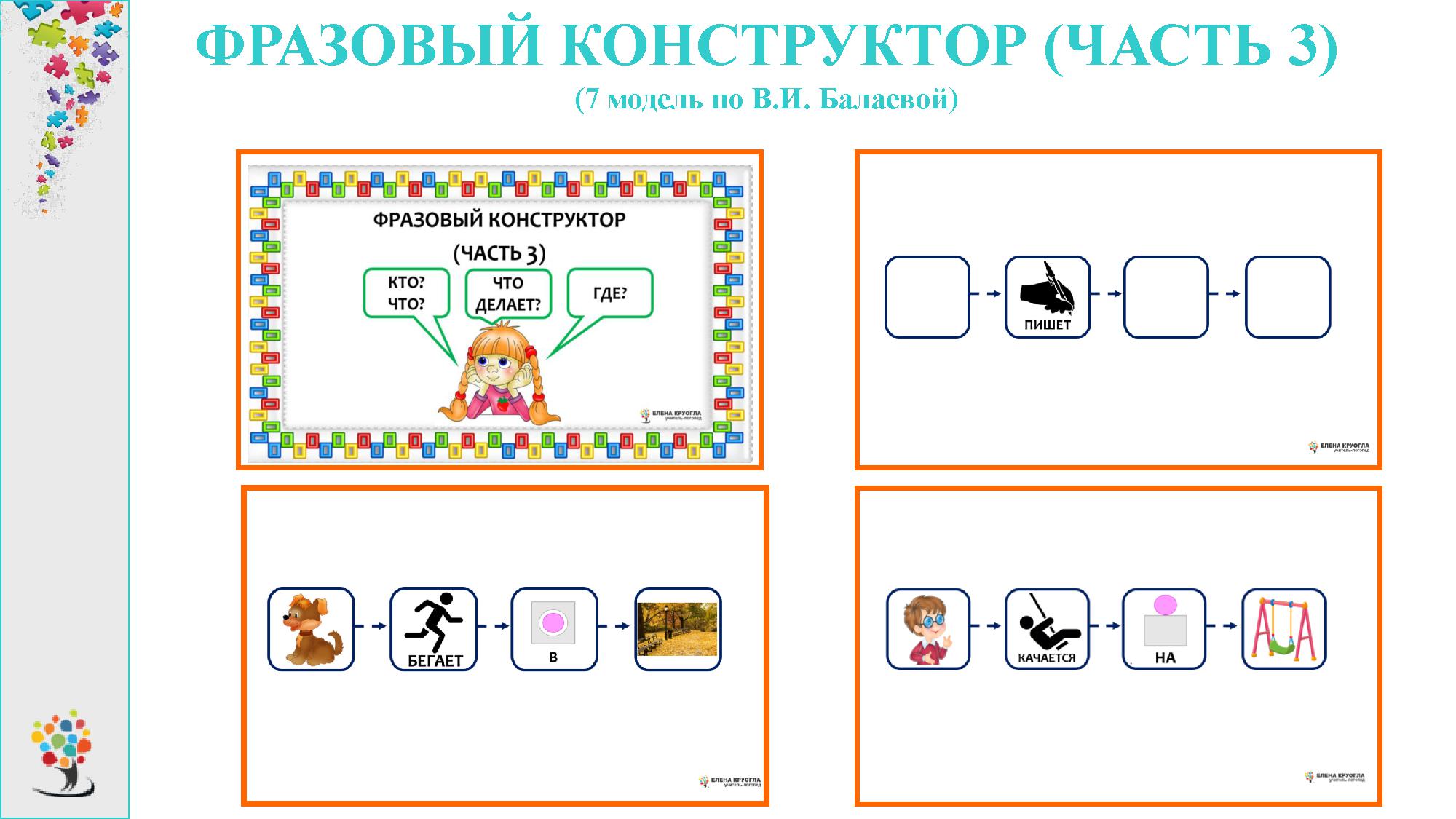 Для понимания смысла предложения и развития диалогической речи ребенку предлагается ответить на вопросы, поставленные к каждому члену предложения, например: 

Что несёт мама? Кто несёт малину? 
Кто бегает в парке? Где бегает собака?
Особое внимание уделяется работе по формированию у детей правильного употребления простых предлогов, обозначающих пространственные отношения, часто встречающихся в повседневной жизни: на, в, за и др.
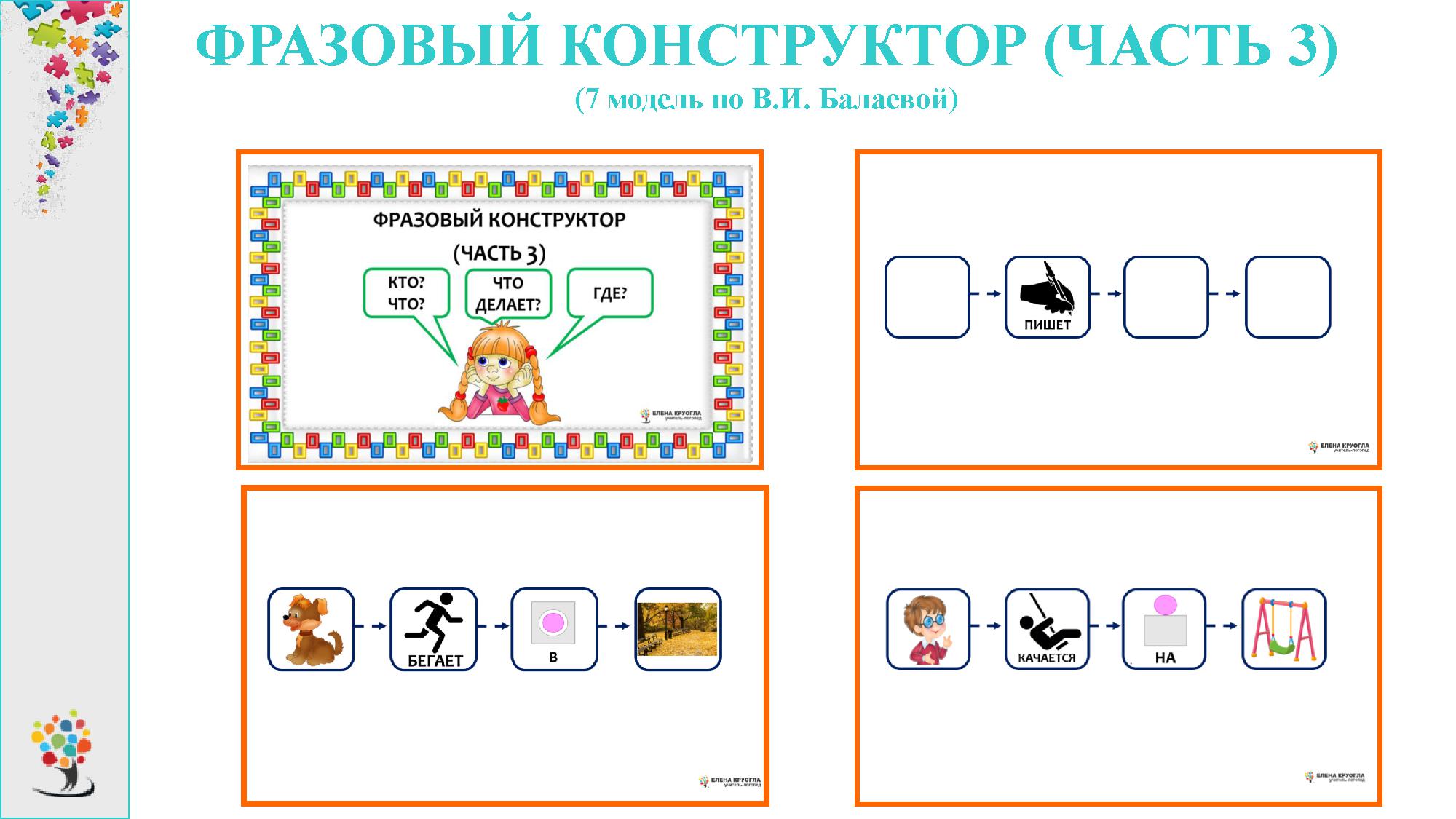 Важно помнить!

Формируя фразовую речь у ребенка, не следует ограничиваться  только механическим повторением фраз. 
Необходимо постепенно вводить усвоенные фразы в диалогическую речь и инициировать навыки комментирования
Спасибо 
за внимание, 
успехов!